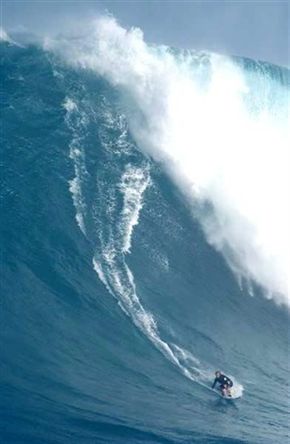 Relief in Mesophotic Zones of Gulf of Mexico Banks, 

Incl. Geographic Patterns and Associated Species Diversity



Paul W. Sammarco1, Lance Horn2, Glen Taylor2, Daniel Beltz1,

Marissa Nuttall3, G.P. Schmahl3, and Emma Hickerson3



1Louisiana Universities Marine Consortium (LUMCON)
Chauvin, LA

2University of North Carolina at Wilmington
Wilmington, NC

3NOAA Flower Garden Banks National Marine Sanctuary
Galveston, TX
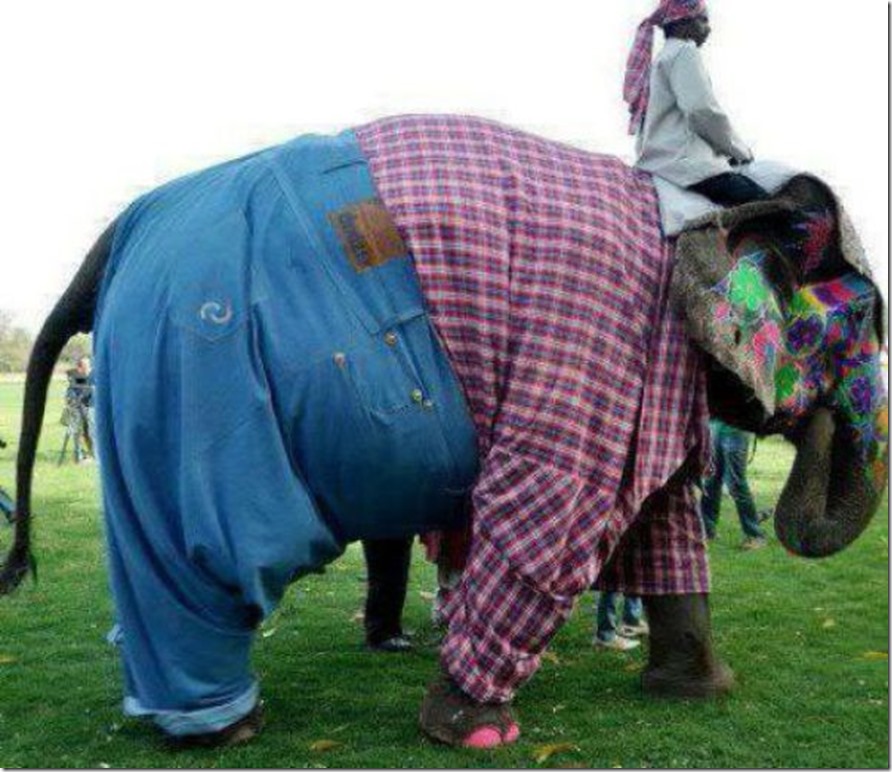 Figure 1.
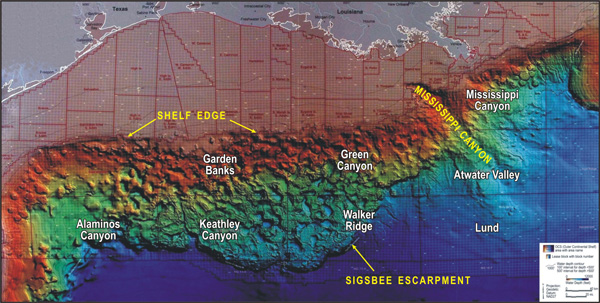 http://oceanexplorer.noaa.gov/explorations/06mexico/background/geology/media/gulf_600.jpg
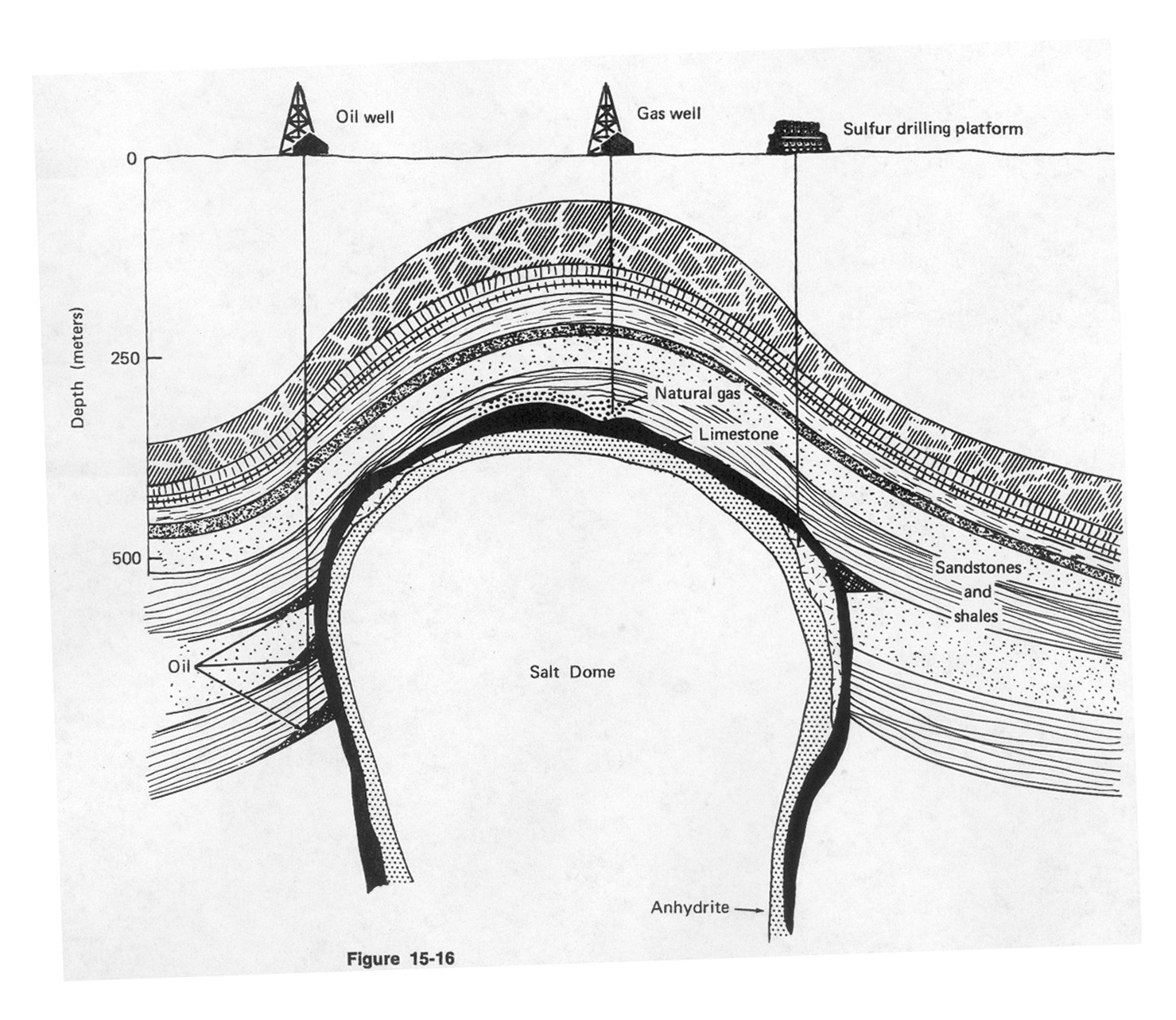 Many of the banks of the northern GOM are 
the result of rising salt domes
Gross, M.G, 1977
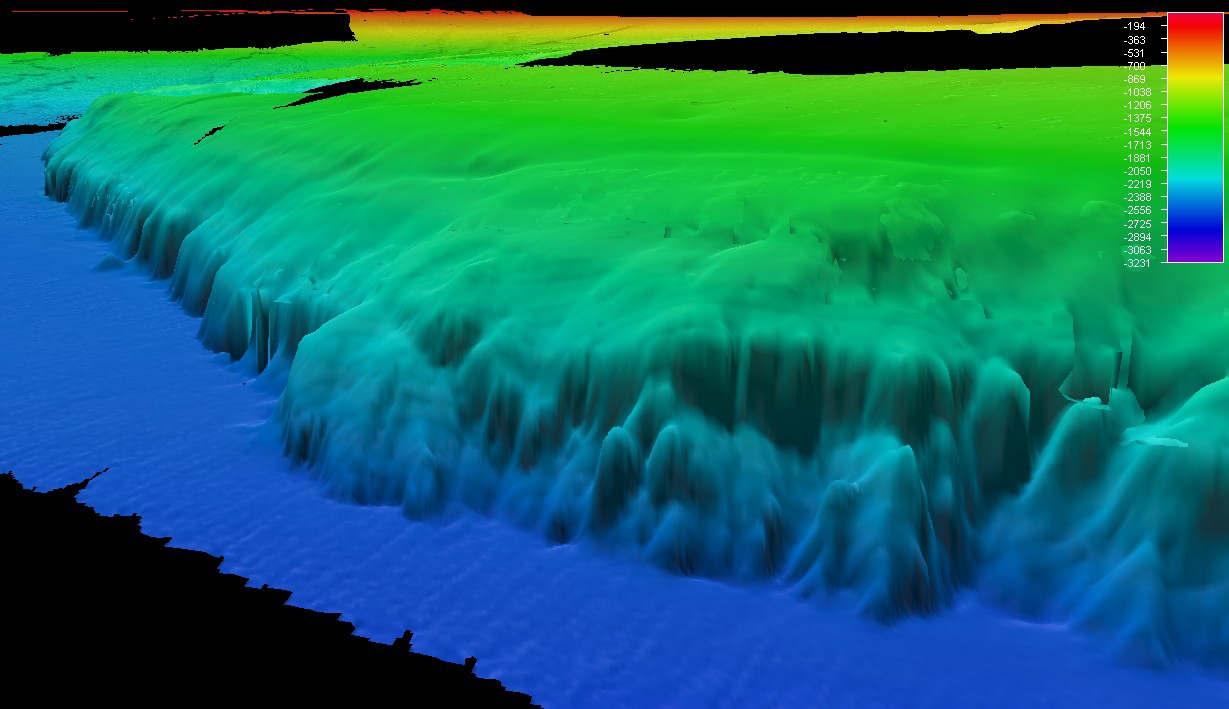 No Activity Zone (NAZ)
(<28 m
(not sampled here)
Mesophotic Zone
<190 m
http://www.noaanews.noaa.gov/stories2012/images/1-bathymetry.jpg
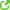 Mesophotic Coral Ecosystems (MCEs)
Light-dependent coral communities that occur in the deepest half of the photic (light-receiving) zone in tropical or sub-tropical waters.  They generally occur between 30 and > 100 m depth.  They are characterized by low availability of light for photosynthesis and the presence of corals, sponges, and algae as the dominant structural components.
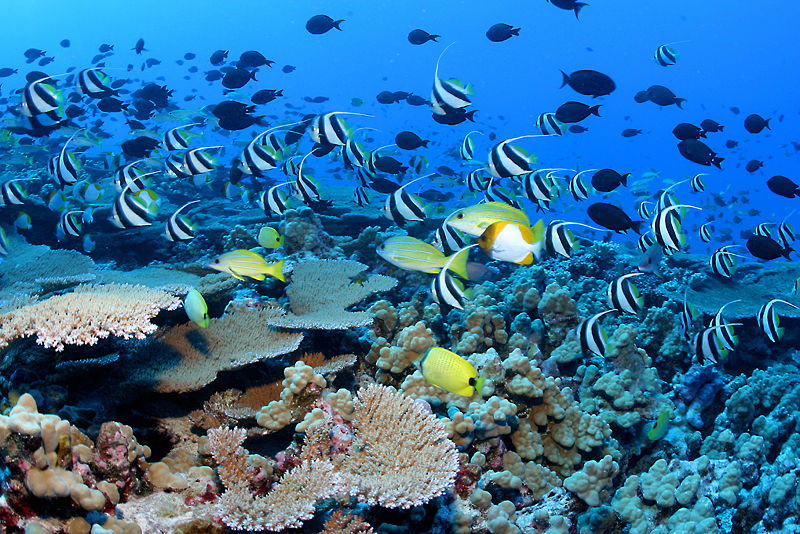 http://exploringtheenvironment.umwblogs.org/2013/04/06/human-destruction-of-coral-reefs/coral-reef-wiki/
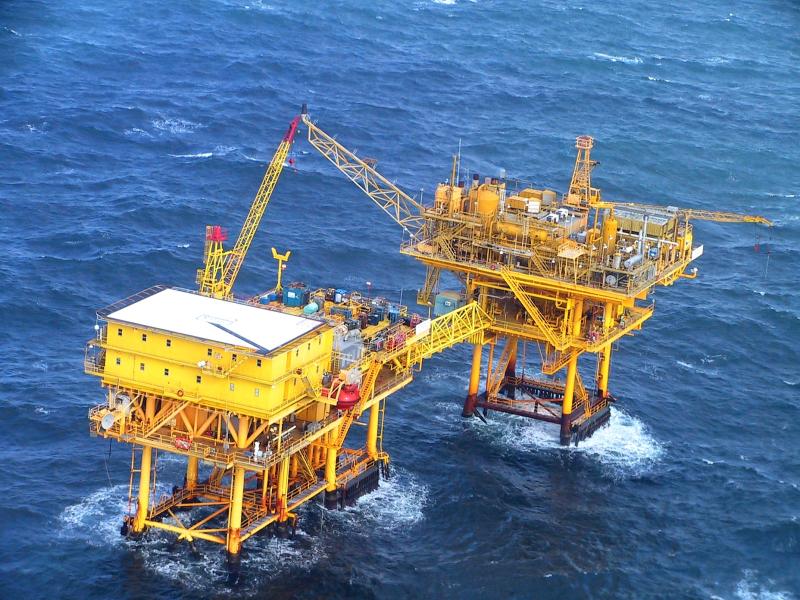 J. Collins
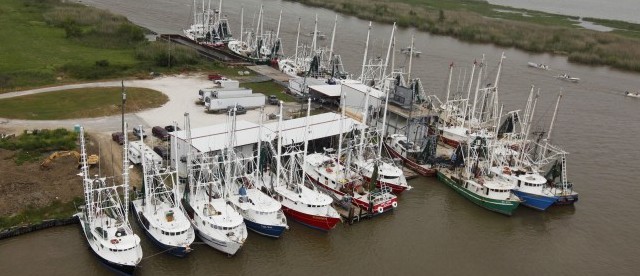 http://dailycaller.com/2012/06/04/to-protect-sea-turtles-government-pushing-pricey-regulations-on-shrimpers/
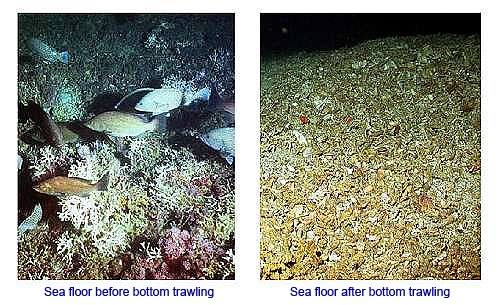 https://web.duke.edu/nicholas/bio217/durkee-eyler-franken/trawling.html
Potentially Sensitive Biological Features (PSBFs)
Mesophotic Zone Fauna and Flora
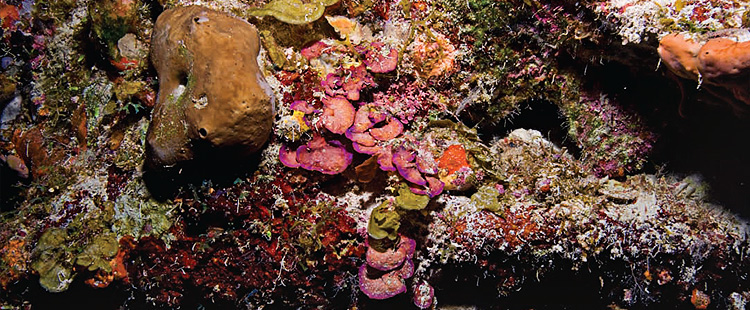 http://coastalscience.noaa.gov/research/scem/coral/mce
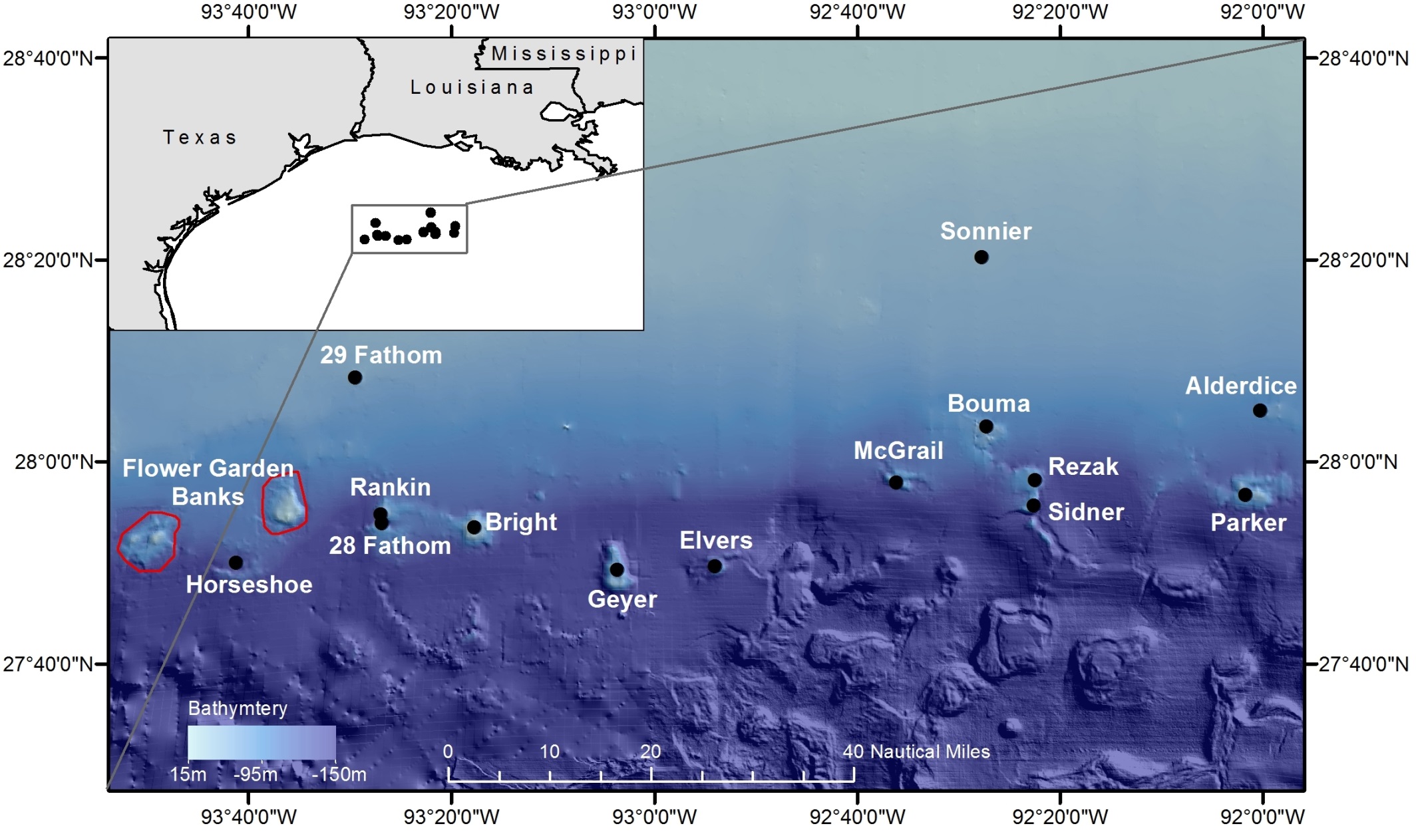 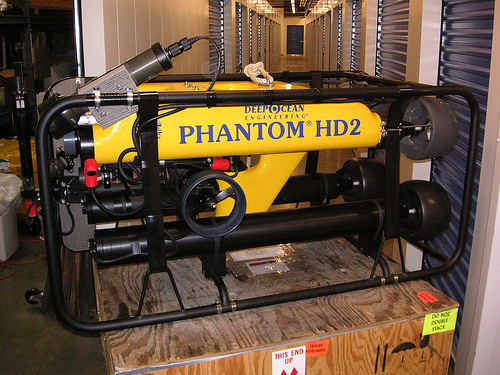 http://farm1.static.flickr.com/151/421351546_01b924e454.jpg?v=0
ROV Sensors
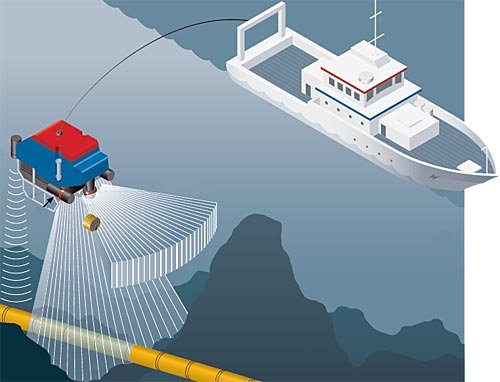 Rear Video
Depth
Sensor

Bottom,
Unit, &
Surface
Forward Video
Downward Vertical Still Camera
http://www.km.kongsberg.com/ks/web/nokbg0240.nsf/AllWeb/
4BE0E20ABCD745DFC125790600453AF6?OpenDocument
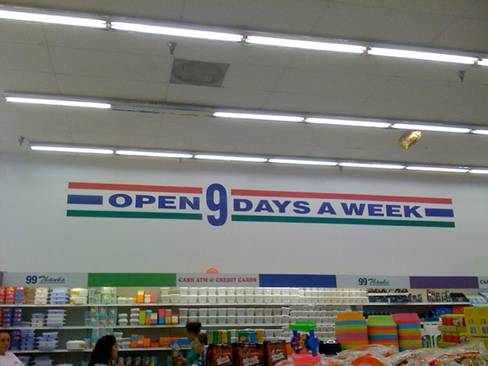 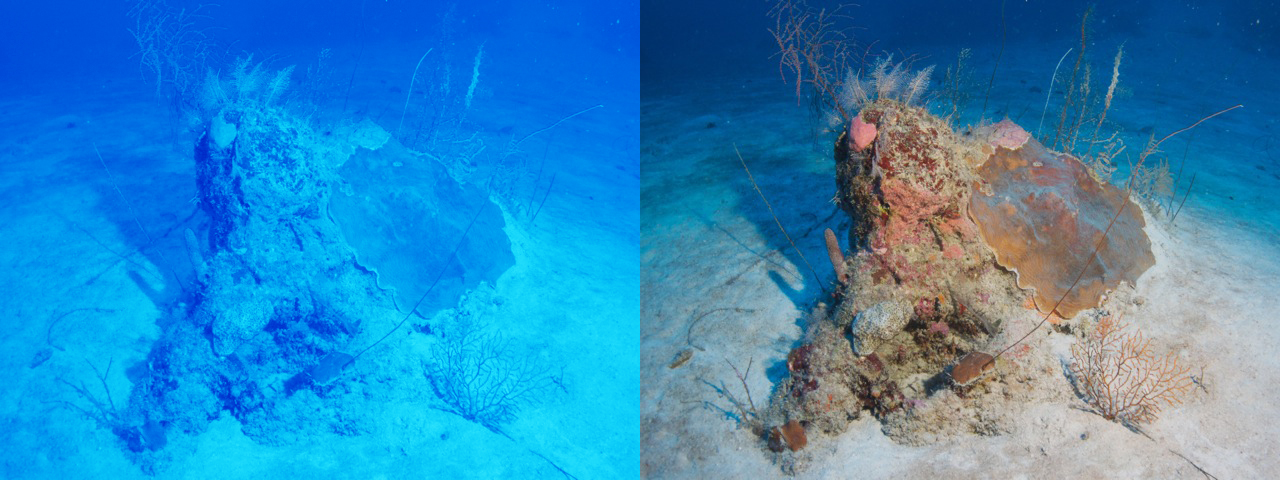 Low Relief Feature (~0.5 m)
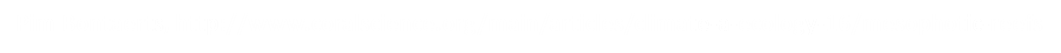 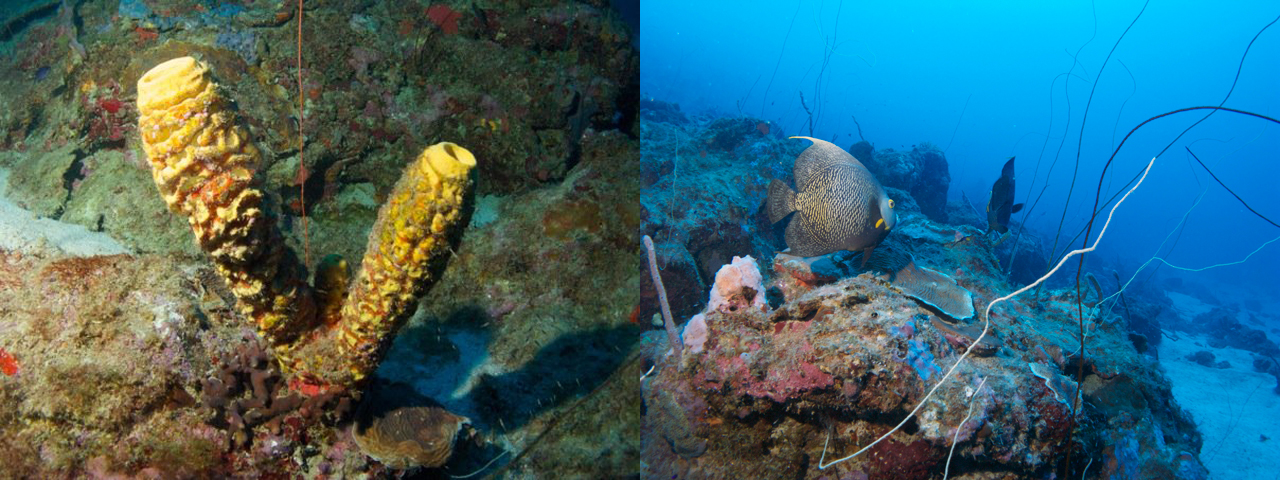 Medium Height Feature (~1-2m)
Pim Bontaerts, http://www.coralscience.org/main/articles/climate-a-ecology-16/mesophotic-reefs
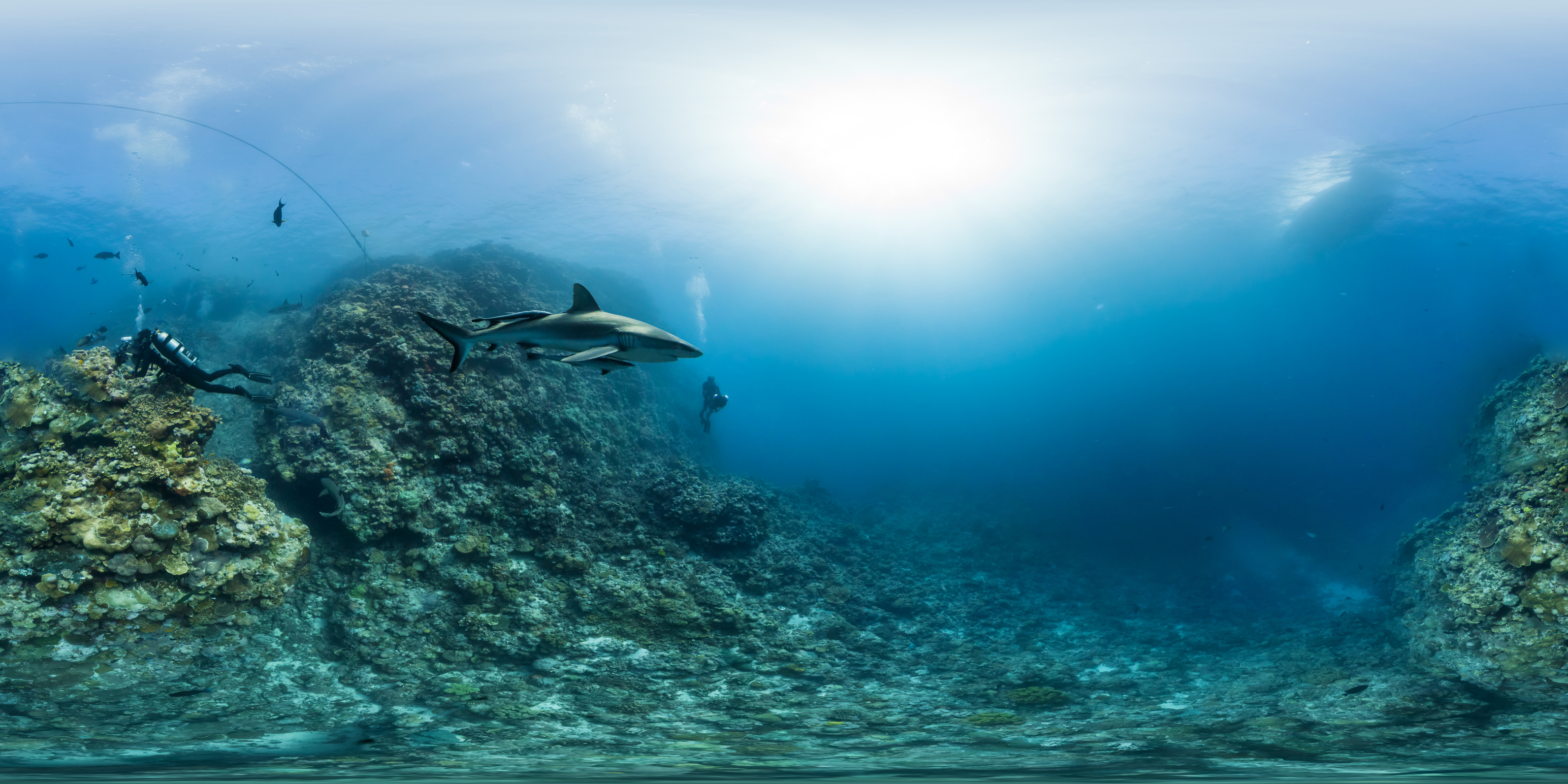 High Relief Features
(~5-6m)
http://blogs.elpais.com/.a/6a00d8341bfb1653ef017d3e898b4f970c-pi
Measures of Relief
.     Statistic of Location - 	Mean Height

.     Statistic of Dispersion - 	Standard Deviation
Biological Species Diversity Measure

Number of Species
All Banks
Level of Resolution:  Transects within Dropsites
Sidner Bank
Mean Height of Features
Sidner Bank
Standard Deviation of Heights of Features
Bright Bank
Mean Height of Features
Bright Bank
Standard Deviation of Heights of Features
29 Fathom Bank
Mean Height of Features
29 Fathom Bank
Standard Deviation of Heights of Features
Relief:  Significant Differences between 
Drop-sites On Each Bank Sampled
Offshore Banks by Latitude
Level of Resolution:  Dropsites
Offshore Banks by Longitude
Level of Resolution:  Dropsites
Rugosity of All Banks Surveyed
Using Standard Deviation of
Heights of Features
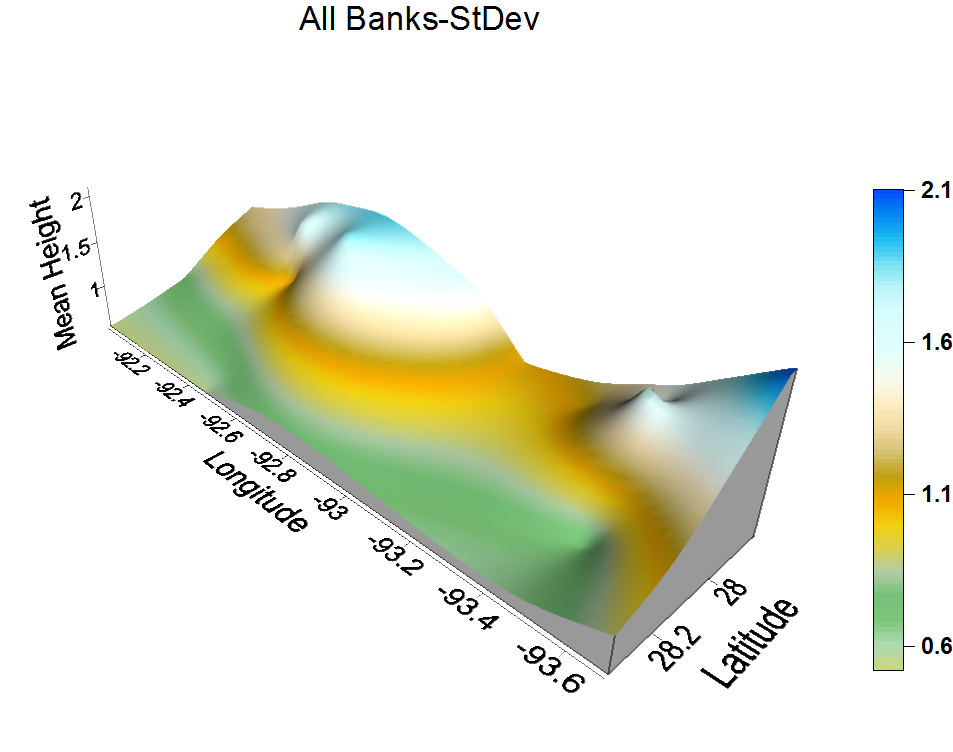 Using Mean of Feature Heights
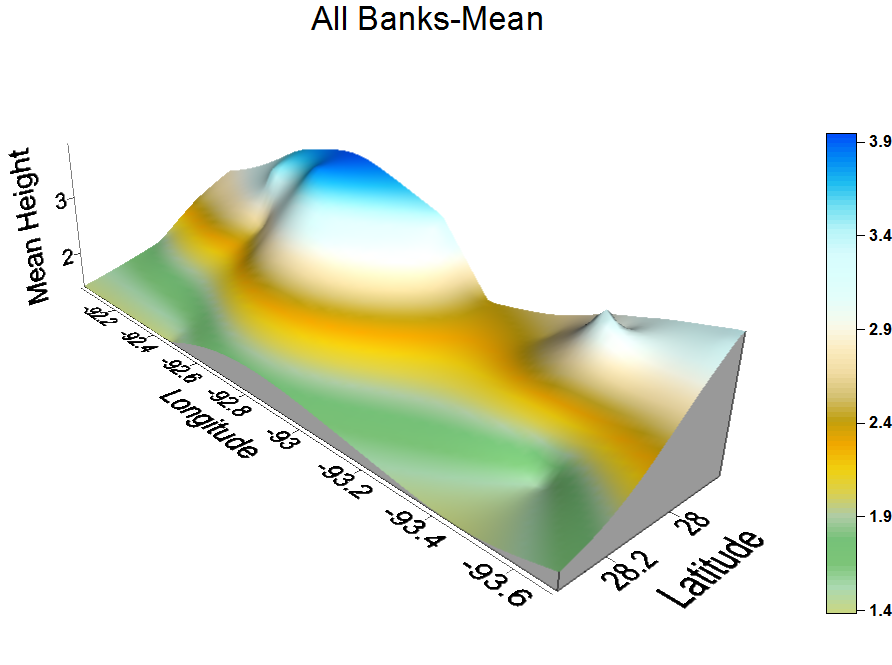 Vermillion Bay, LA
Grand Chenier, LA
Calcasieu River, LA
Lake Sabine, TX
Processes Potentially Driving Differences in Relief
between Banks, and Influencing Geographic Patterns
.	Faulting

.	Dissolution of salt in a diapir and
	subsequent collapse of a portion of
	the bank

.	Erosion

.	Sediment accumulation

.	Calcium carbonate accretion


.	Precipitation of authigenic carbonates at
	hydrocarbon seeps.
Relief of Banks -

Correlations with 

Marine Sessile Epibenthic Species Diversity
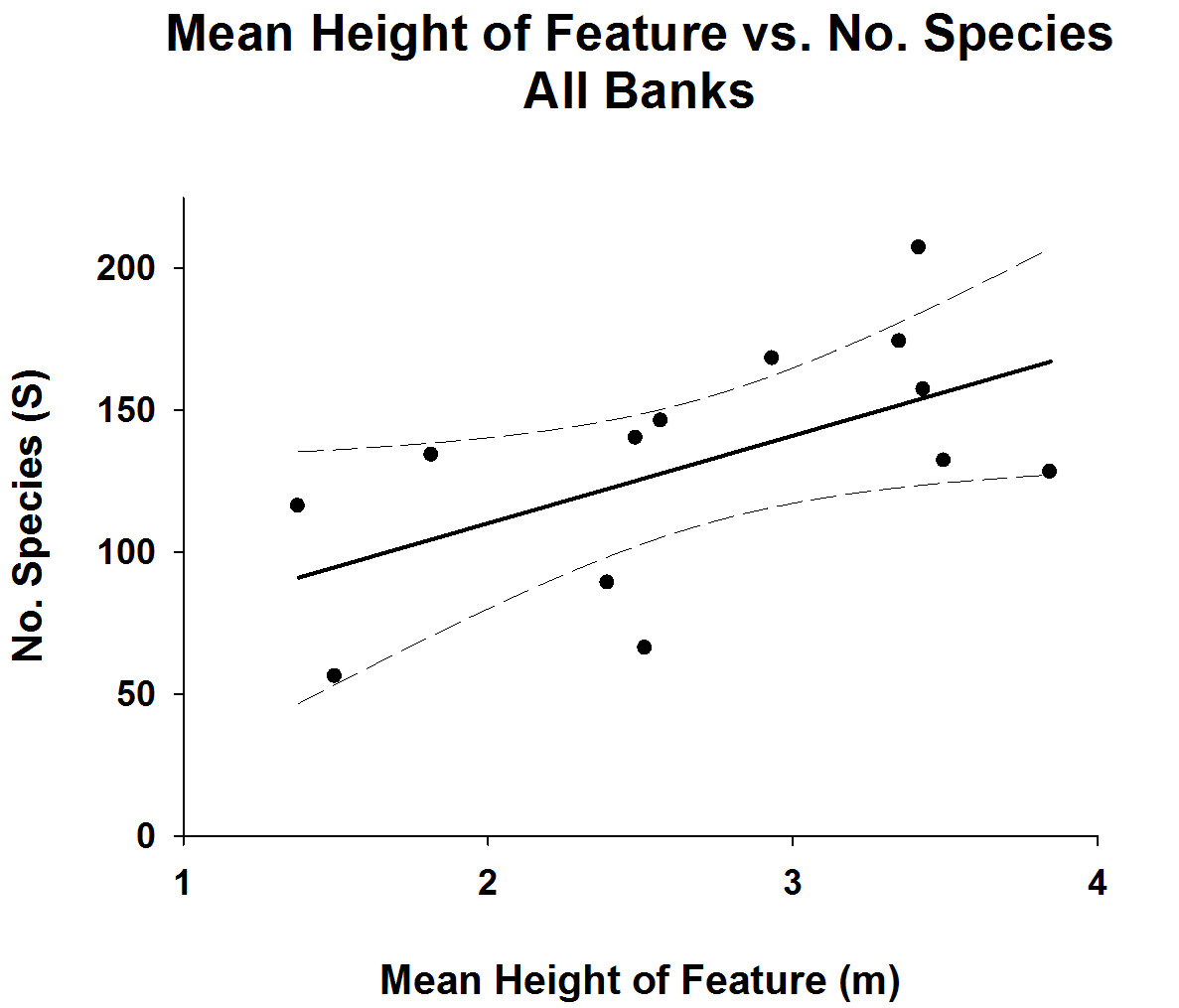 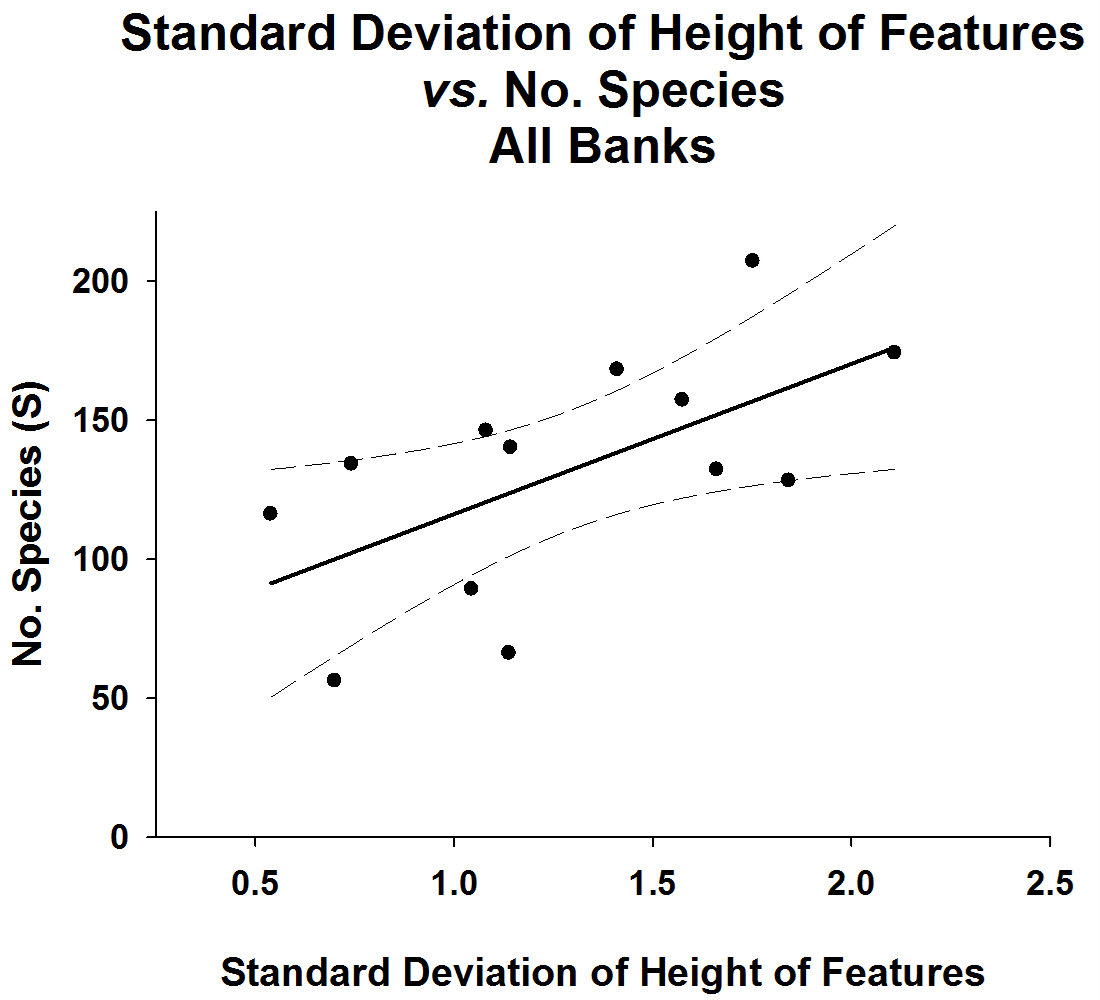 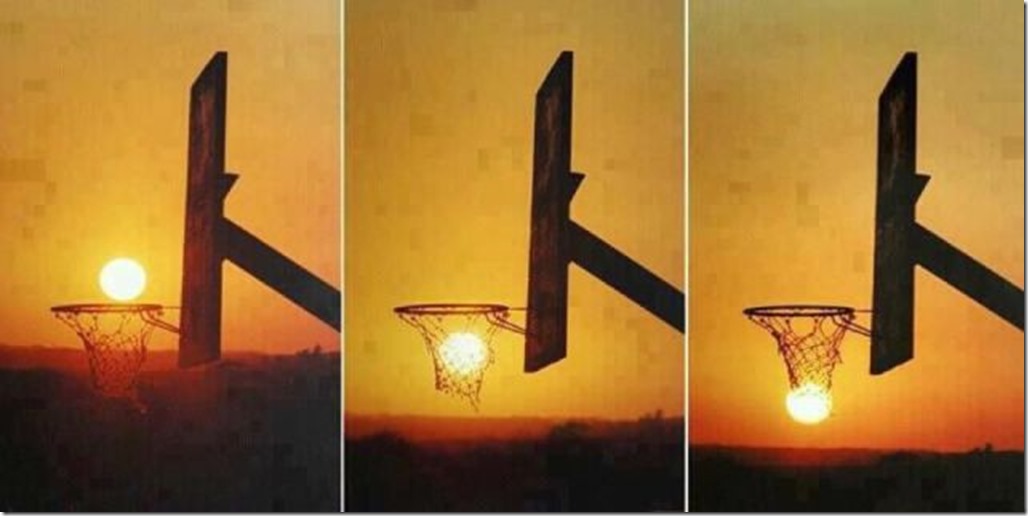 Summary
.     14 Banks surveyed via ROV – varying levels of spatial resolution

.     Species diversity of benthos analyzed

.     Relief on banks associated with mesophotic banks analyzed

.     Wide variability in relief between banks, dropsites, and transects

.     Low relief banks more predictable than intermediate or high relief ones

.     Geographic patterns in relief latitudinally and longitudinally 

.     Possibly due to a number of geological and geochemical processes

.     Species diversity of banks predictable via relief, but still high variability
Acknowledgements
LSU-DOCS
Comments on ms.
Topside and
Laboratory Assistance
R/V Manta (NOAA-FGBNMS)
V. Cardona
R. Elkert
J. Embesi
M. Evans
M. Genazzio
K. Huchton
C. Isom
A. Kuba
M. McCoin 
C. Moore
B. Mayberry
S. Morgan
M. Nannen
M. Scott
A. Sterne
T. Sterne
M. Stout
O. Tobacia
M. Weekly
J. O’Hern
M. Perry
M. Pitre
A.J. Rutter
M. Shetler
T. Thompson
D. Walker
H.H. Roberts
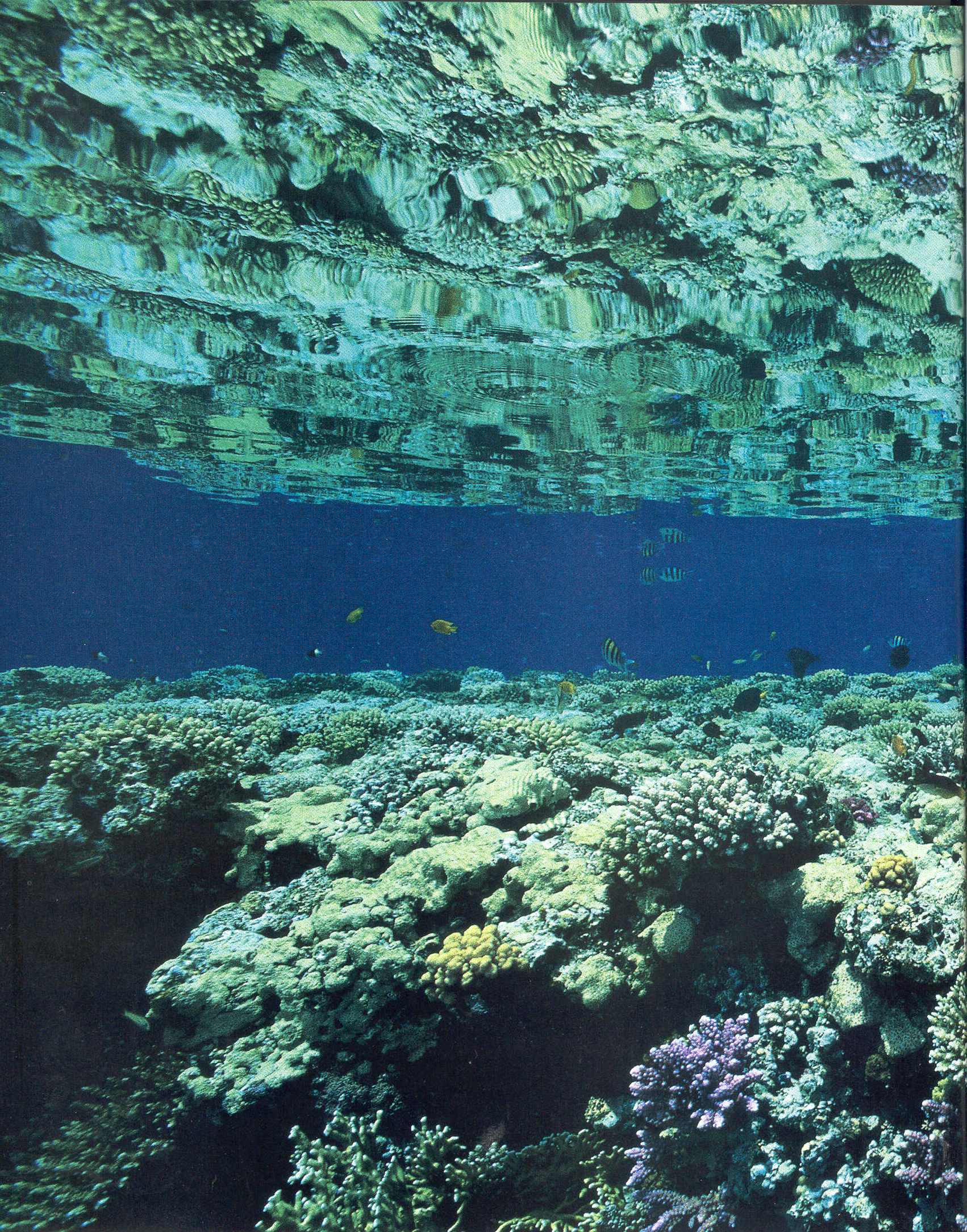 Thank you
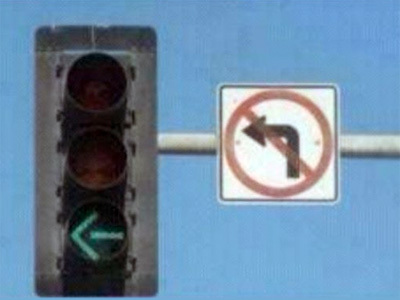 r = 0.577
p < 0.05
Mean Height of Feature
Vs.
Standard Deviation of Heights of Features
Vs.
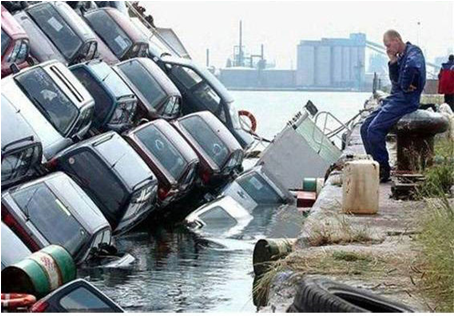 Rugosity Measures not Recommended:
.     Variance

.     Coefficient of Variation

.     Chain Transect Technique
28 Fathom Bank
Mean Height of Features
Standard Deviation of Heights of Features
Horseshoe Bank
Level of Resolution:  Dropsites
Sonnier Bank
Mean Height of Features
Standard Deviation of Heights of Features
Alderdice Bank
Level of Resolution:  Dropsites
Rezak Bank
Mean Height of Features
Standard Deviation of Heights of Features
Bouma Bank
Level of Resolution:  Dropsites
Geyer Bank
Mean Height of Features
Standard Deviation of Heights of Features
Elvers Bank
Level of Resolution:  Dropsites
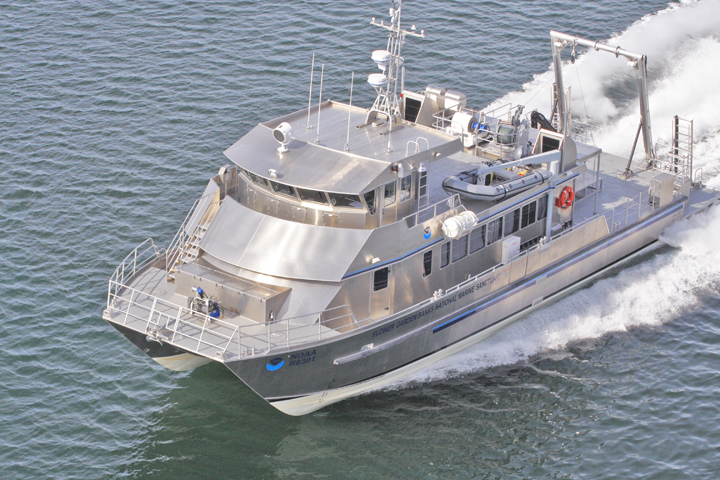 R/V Manta
https://www.google.com/search?site=&tbm=isch&source=hp&biw=1024&bih=743&q=R%2FV+Manta&oq=R%2FV+Manta&gs_l=img.12..0i24.2178.6104.0.8203.11.9.1.1.1.0.122.819.8j1.9.0....0...1ac.1.64.img..0.11.821.SY7Mj-4t9nE#imgrc=nCJ4TIykAFlpkM%253A%3BFPPTAIOtPDV5aM%3Bhttp%253A%252F%252Fwww.allamericanmarine.com%252Fwp-content%252Fuploads%252F2011%252F05%252FP114MANTApq_x.jpg%3Bhttp%253A%252F%252Fwww.allamericanmarine.com%252Fproject%252F83-aluminum-research-vessel-catamaran-manta%252F%3B720%3B480
McGrail Bank
Mean Height of Features
Standard Deviation of Heights of Features
Parker Bank
Level of Resolution:  Dropsites
Rankin Bank
Mean Height of Features
Standard Deviation of Heights of Features
Level of Resolution:  Dropsites
Coefficient of Variation (CV) of Heights of Features
Vs.
Variance of Height of Features
Vs.
Chain Transect Index
Vs.
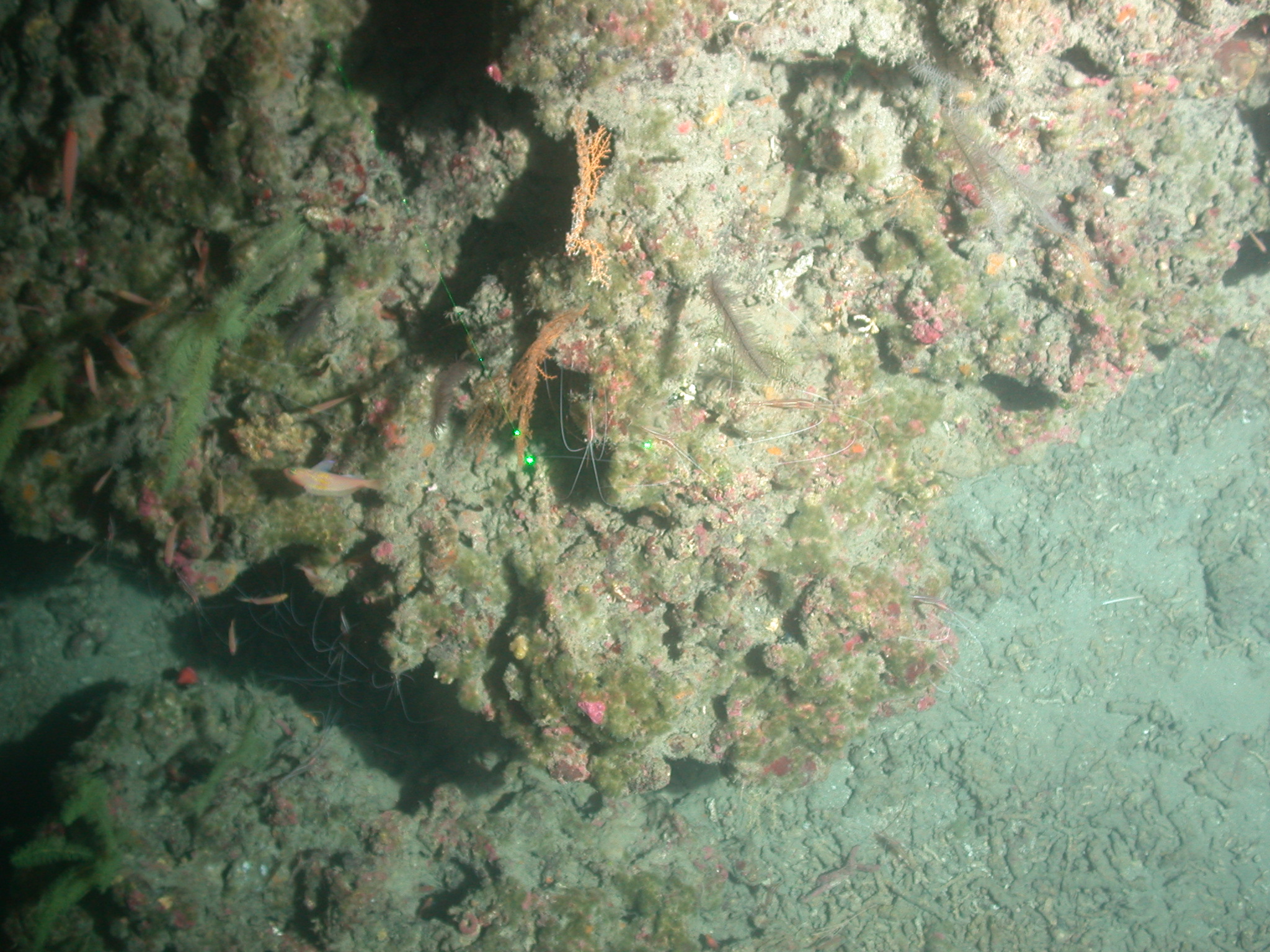 High Relief
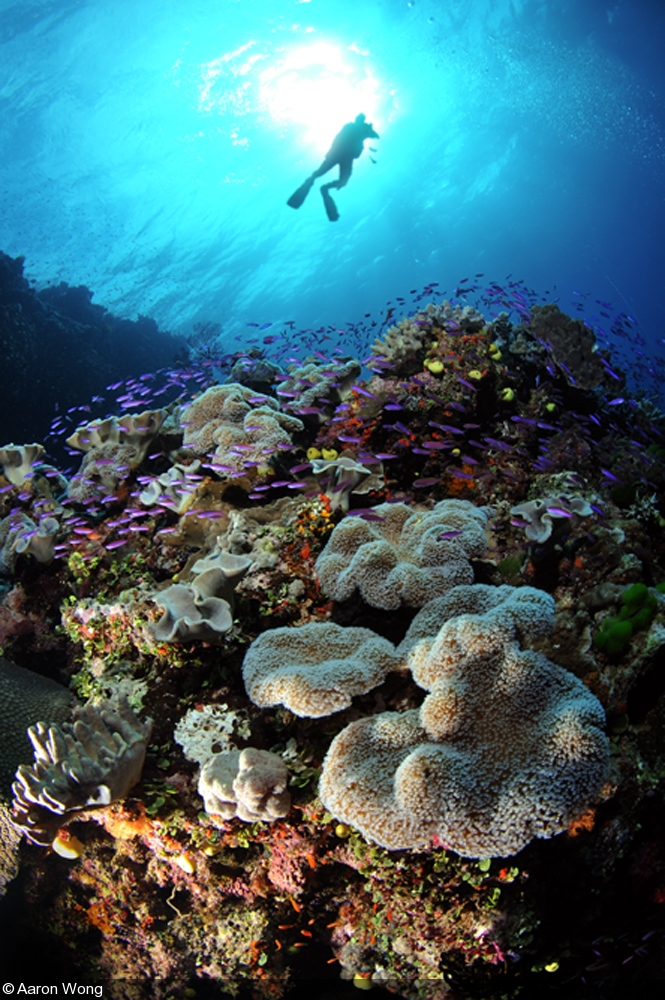 High Relief
Aaron, Wong, http://www.divephotoguide.com/underwater-photography-special-features/article/sailing-sirens-underwater-photography-fiji/